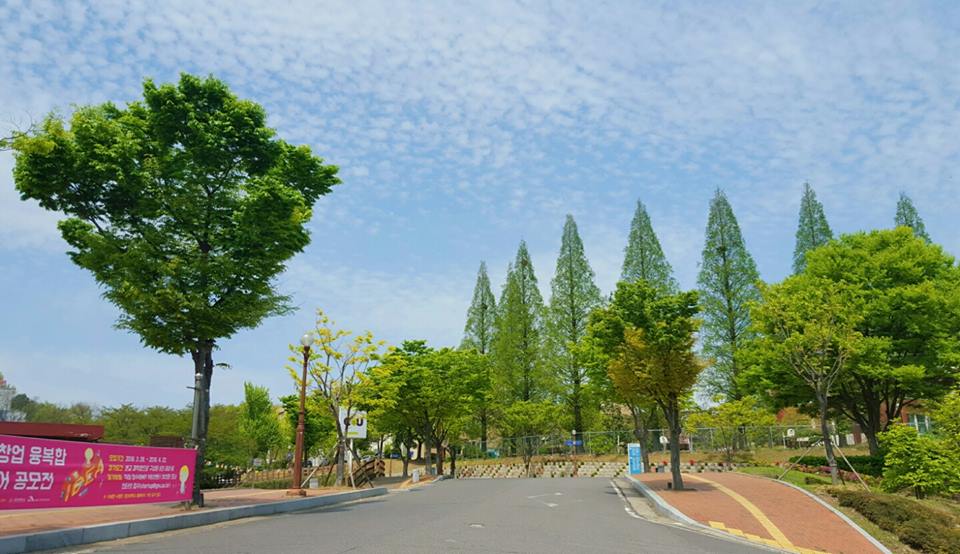 DAY 12
함수 응용하기
모두의 파이썬 20일 만에 배우는 프로그래밍 기초
함수 응용하기
01
02
03
1부터 n까지의 합을 구하는 함수

1부터 n까지 곱을 구하는 함수

다각형을 그리는 함수
2
01
1. 1부터 n까지의 합을 구하는 함수
# 합을 구하기 위한 변수 s(시작 값을 0으로 지정)# range(1, n+1)로 1, 2, ..., n까지 반복(n+1은 제외)# 지금까지 계산된 s 값에 x를 더해서 다시 s에 저장 # 계산된 s 값을 결괏값으로 돌려줌
def sum_func(n):     s = 0     for x in range(1, n+1):          s = s+x      return sprint(sum_func(10))print(sum_func(100))
실행결과
        55   5050
Lab! 원하는 수 x 부터 원하는 수 y까지의 합을 구하는 프로그램으로 수정!
02
2. 1부터 n까지 곱을 구하는 함수
# 곱을 구하기 위한 변수 fact(시작 값을 1로 지정).# range(1, n+1)로 1, 2, ..., n까지 반복(n+1은 제외)# 지금까지 계산된 값에 x를 곱해 fact에 다시 저장# 계산된 fact 값을 돌려줌
def factorial(n):      fact = 1     for x in range(1, n+1):          fact = fact * x     return factprint(factorial(5))print(factorial(10))
실행결과
        120   3628800
Lab! 해당 프로그램의 순서도를 작성해 보자!
02
2. 1부터 n까지 곱을 구하는 함수
함수이름 Factorial(팩토리얼)이 뭐예요?
1부터 n까지의 양의 정수를 모두 곱한 것을 수학에서는 n 팩토리얼(Factorial)이라 부릅니다. ‘계승’이라고 부르기도 합니다. 
느낌표 기호(!)를 사용해서 n!로 표시합니다. 
예:  • 2 팩토리얼 : 2! = 1*2 = 2 • 5 팩토리얼 : 5! = 1*2*3*4*5 = 120 • 10 팩토리얼 : 10! = 1*2*3*4*5*6*7*8*9*10 = 3628800• 단, 0!은 1이라고 약속합니다.